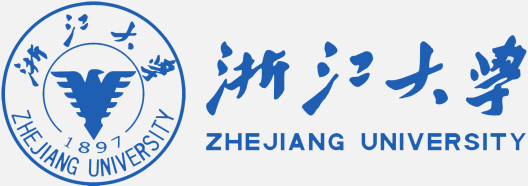 Isolation and identification of novel bacteria from hypersaline and saline lakes of China
Sanjit Chandra Debnath
Supervisor: Dr. Pinmei Wang
Major: Marine Science (Microbiology)
ID: 11934069
December 24, 2019
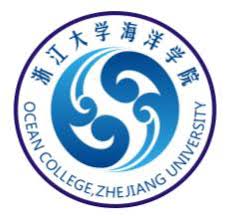 Introduction
Materials and Methods
Contents
Results
Conclusion
Introduction
Molecular biology, biotechnology
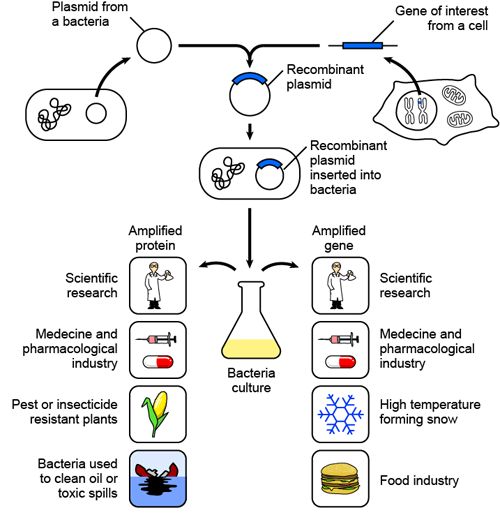 Among the first life forms
Present almost everywhere
Being used since ages
Considered friends and foes
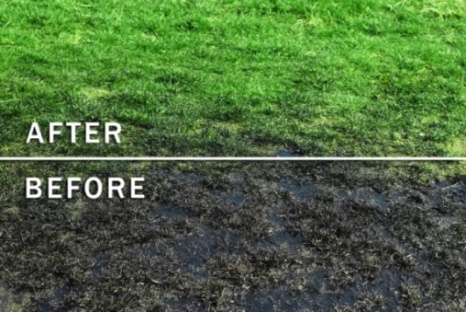 Bioremediation
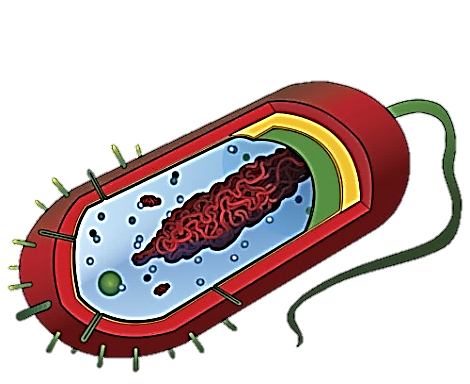 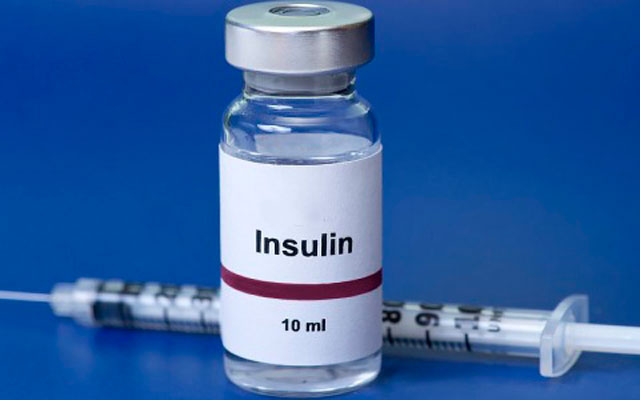 Pure chemicals for pharmaceuticals use
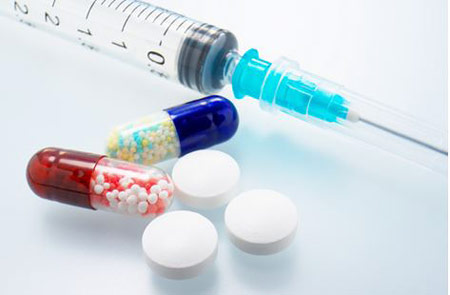 Therapeutic proteins
Processed food
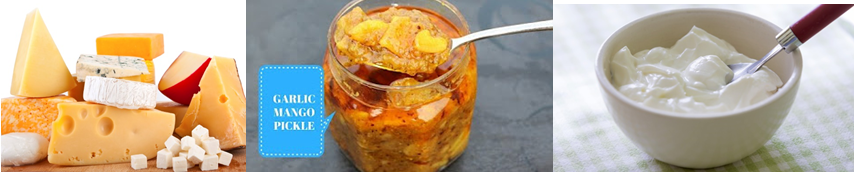 Introduction
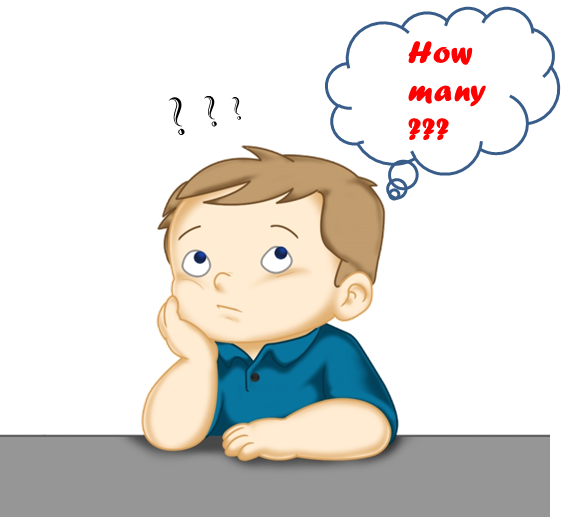 On Earth approximately 4-6×1030 microbial cells (Whitman et al., 1998)
Microbial species on Earth 1012 (Locey & Lennon, 2016)
Most bacteria have not been characterized yet (Rappé & Giovannoni, 2003)
Only 0.1 to 10%  can be cultured (Ranjard et al., 2000)
How many microorganisms have been identified till date?
Microbial species with valid name ~13,000 (Amann & Rosselló-Móra, 2016)
Aim:
Polyphasic identification of novel bacteria
More than 99% remained undiscovered
Materials and Methods
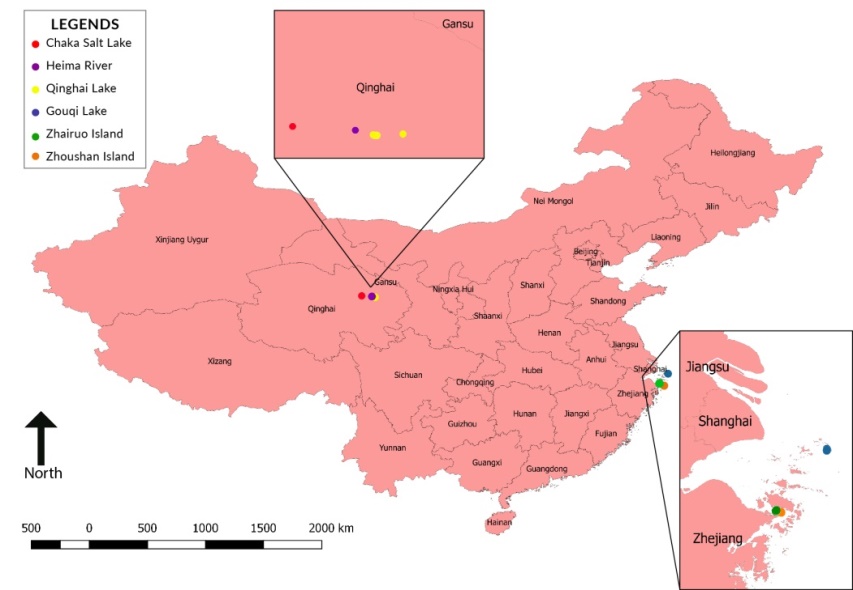 Minimal media
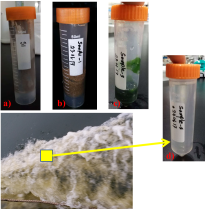 Isolation
(409 strain)
Compared with Genebank
Purification
Amplified 
16S rRNA
Preliminary 
identification
Serial dilution Repeated streaking
PCR
Possible novel 
species
(58 strains)
≤ 98.5% 16S rRNA similarity
Flavobacterium
Genotypic 
Phenotypic 
Chemotaxonomic
Taxonomic
position
Polyphasic approach
Results – Polyphasic identification
1. Phylogenetic analysis
≤ 98.5% 16S rRNA similarity
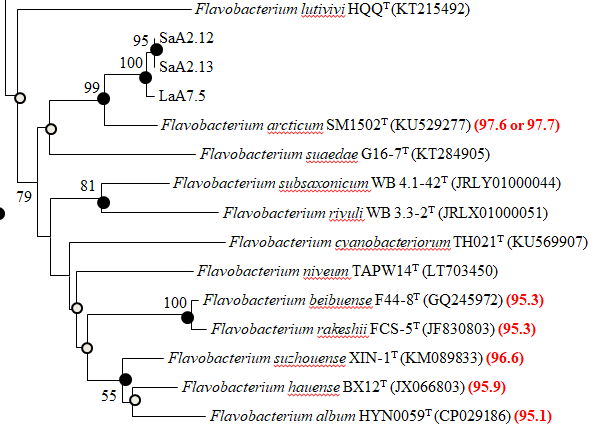 Fig. Neighbor-joining phylogenetic tree of strain SaA2.12,
SaA2.13, LaA7.5 with the most closely related members
2. Morphological characteristics
SaA2.12, SaA2.13 are yellow, smooth, circular and 2-4 mm in diameter
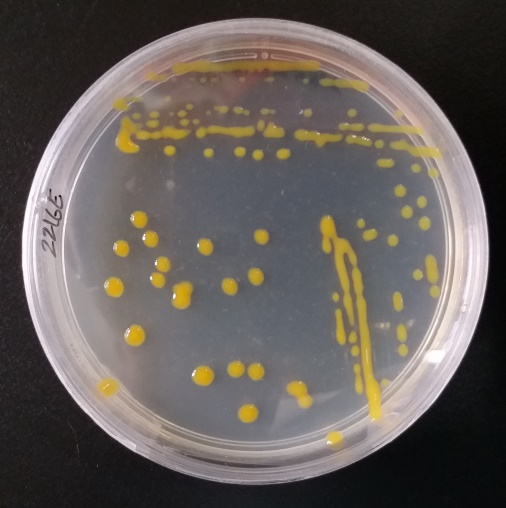 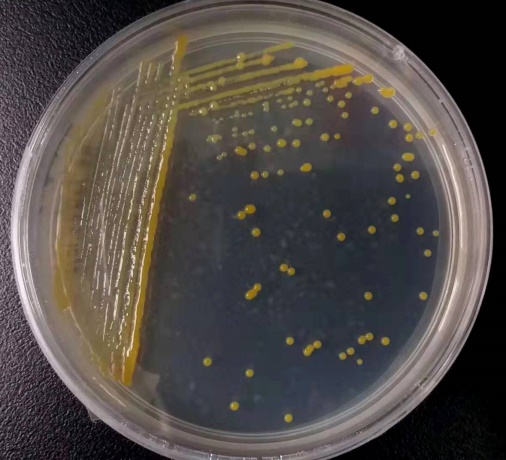 LaA7.5 is bright yellow, smooth, 
circular and 1-2 mm in diameter
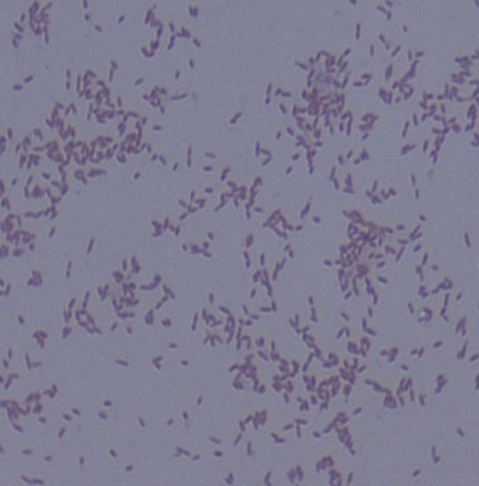 SaA2.12
LaA7.5
Gram-negative
Results – Con…
Cells of SaA2.12, SaA2.13, LaA7.5 were non-flagellated, non-spore forming rods 
Size of SaA2.12, SaA2.13 and LaA7.5 are 0.5-0.6 µm  1.2-1.4 µm, 0.5-0.7 µm  1.1-1.5 µm, 0.4-0.6 µm  0.8-1.5 µm
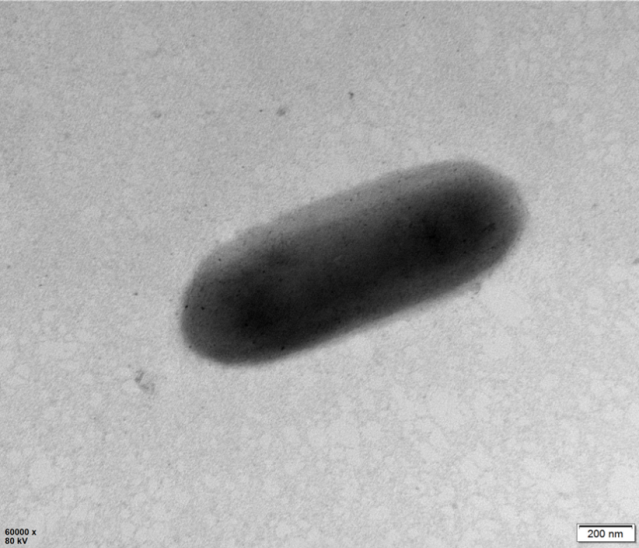 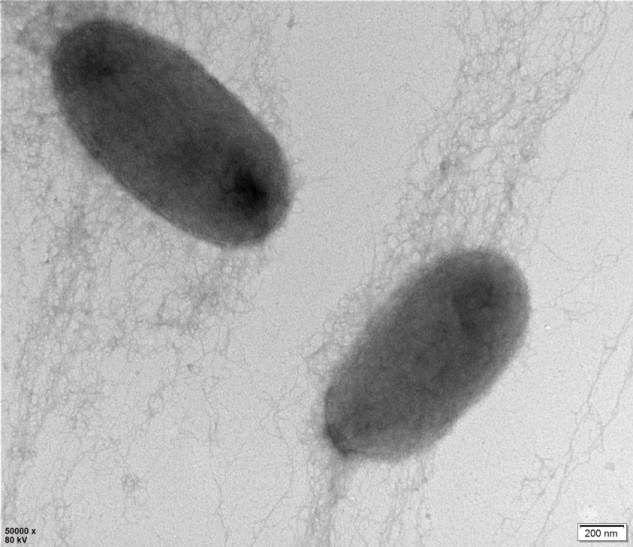 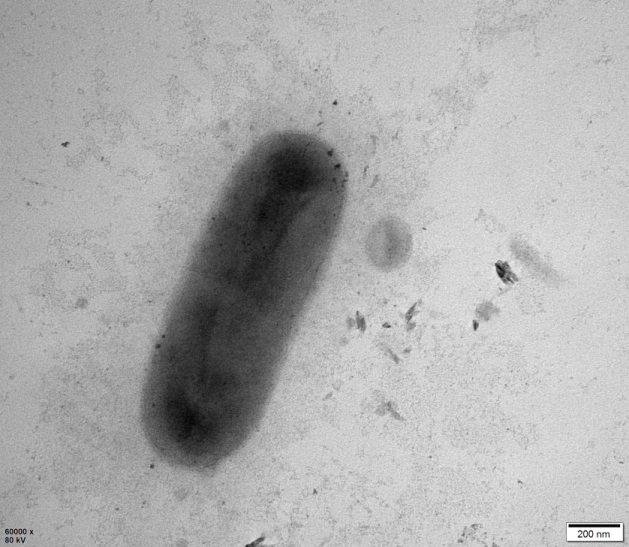 SaA2.12
SaA2.13
LaA7.5
3. Biochemical characteristic


1. SaA2.12T
2. SaA2.13T
3. LaA7.5T
4. Flavobacterium arcticum KCTC 42668T
5. F. aquatile JCM 20475T
4. Chemotaxonomic characterization

Respiratory quinone: Menaquinone 6 (MK-6)
Major Fatty acids (>10%) : iso-C15:0,
 iso-C15:1 G, iso-C17:0 3-OH, 
anteiso-C15:0 and summed feature 9 
(iso-C17:1 ω9c and/or C16:1 10-methyl)
1. SaA2.12T
2. SaA2.13T
3. LaA7.5T
4. F. arcticum KCTC 42668T
5. F. aquatile JCM 20475T
−, Not found, tr, trace amount (<1%)
4. Chemotaxonomic characterization – carotenoids (UV-spectrophotometer)
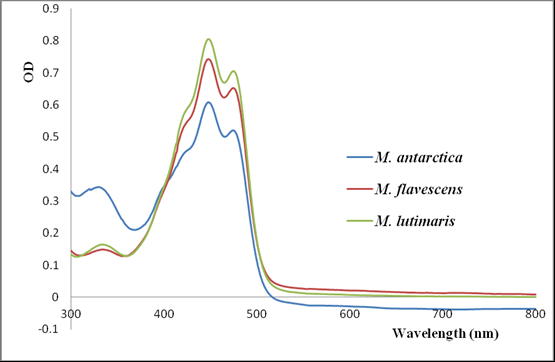 Wu et al., 2013
Meier-Kolthoff et al., 2014
Delineation of bacterial species
DDH (DNA-DNA Hybridization) < 70%
ANI (Average Nucleotide Identity) < 95%
5. Genomic Relatedness
DDH value below 79-80% =  Subspecies
Conclusion
Novel strain SaA2.12T, SaA2.13T
Name: Flavobacterium chakense sp. nov.
Deposition No: KCTC 72220T = MCCC 1K03618T
Accession No.: MN864570, MN864572 (16S rRNA)
16S rRNA similarity ≤ 98.5%
Distinct cultural, morphological, biochemical characteristics
Distinct chemotaxonomic characteristics
Significantly lower DDH, ANI value and distinct G+C content
Novel strain LaA7.5T
Name: Flavobacterium chakense subsp. qinghaiense supsp. nov.
Deposition No.: KCTC 72806T = MCCC 1K04372
Accession No.: MN864568 (16S rRNA)
Confirm strain SaA2.12T and SaA2.13T as same strain but novel species
LaA7.5 is a novel subspecies of SaA2.12T and SaA2.13T
References
Whitman, W. B., Coleman, D. C., & Wiebe, W. J. (1998). Prokaryotes: the unseen majority. Proceedings of the National Academy of Sciences, 95(12), 6578-6583. 
Locey, K. J., & Lennon, J. T. (2016). Scaling laws predict global microbial diversity. Proc Natl Acad Sci U S A, 113(21), 5970-5975. doi:10.1073/pnas.1521291113
Rappé, M. S., & Giovannoni, S. J. (2003). The uncultured microbial majority. Annual Review of Microbiology, 57, 369-394. doi:10.1146/annurev.micro.57.030502.090759
Ranjard, L., Poly, F., & Nazaret, S. (2000). Monitoring complex bacterial communities using culture-independent molecular techniques: application to soil environment. Research in Microbiology, 151(3), 167-177. 
Amann, R., & Rosselló-Móra, R. (2016). After All, Only Millions? mBio, 7(4), e00999-00916. doi:10.1128/mBio.00999-16
Wu, Y. H., P. S. Yu, Y. D. Zhou, L. Xu, C. S. Wang, M. Wu, A. Oren and X. W. Xu (2013). "Muricauda antarctica sp. nov., a marine member of the Flavobacteriaceae isolated from Antarctic seawater." Int J Syst Evol Microbiol 63: 3451-3456.
Meier-Kolthoff, J. P., Hahnke, R. L., Petersen, J., Scheuner, C., Michael, V., Fiebig, A., . . . Klenk, H.-P. (2014).  Complete genome sequence of DSM 30083T, the type strain (U5/41T) of Escherichia coli, and a proposal for delineating subspecies in microbial taxonomy. Stand Genomic Sci, 9(1), 2. doi:10.1186/1944-3277-9-2
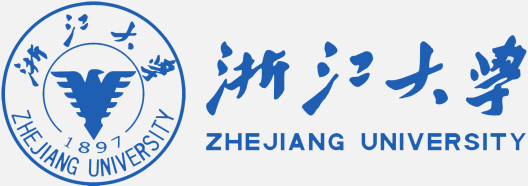 Thank you
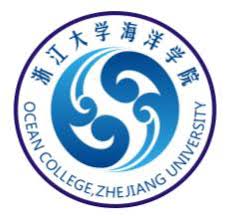